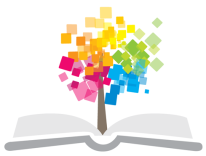 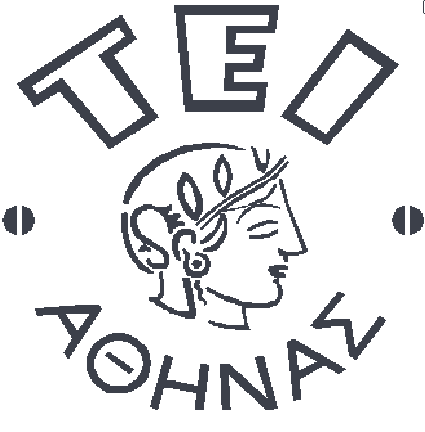 Ανοικτά Ακαδημαϊκά Μαθήματα στο ΤΕΙ Αθήνας
Πολιτική πληροφόρησης
Ενότητα 8: Δικαιώματα πνευματικής ιδιοκτησίας και πολιτικές βιβλιοθηκών

Δρ Αλέξανδρος Κουλούρης
Τμήμα Βιβλιοθηκονομίας & Συστημάτων Πληροφόρησης
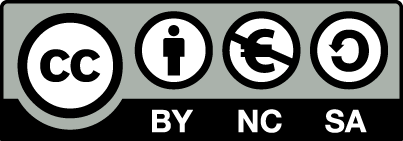 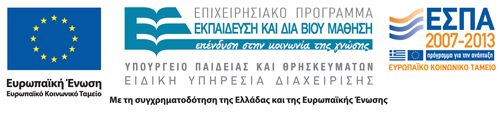 Επισκόπηση θεμάτων
Κατά νόμο (νομική) κατάθεση (legal deposit) 
Συγκομιδή (harvesting) πηγών Διαδικτύου
Οδηγία 2001/29 και ενσωμάτωσή της στην ΕΕ
Ελληνική νομοθεσία πνευματικών δικαιωμάτων, βλ. Ν. 2121/1993, Ν. 3057/2002
Πολιτικές δανεισμού, αναπαραγωγής και διατήρησης σε διάφορες χώρες, σε σχέση με τη νομοθεσία πνευματικών δικαιωμάτων
Πνευματικά δικαιώματα
Επηρεάζουν και πολλές φορές καθορίζουν τις πολιτικές
Πρόσκτησης
Πρόσβασης
Αναπαραγωγής
Διατήρησης
Στόχοι εισήγησης 1/2
Πνευματική ιδιοκτησία (βλέποντας δείγμα νομοθεσιών) και πολιτικές του ψηφιακού περιεχομένου των βιβλιοθηκών 
Νομοθεσία πνευματικής ιδιοκτησίας σε διάφορες χώρες, εντός και εκτός Ευρωπαϊκής Ένωσης (ΕΕ) (Ηνωμένο Βασίλειο, Αυστραλία, Καναδάς, Ελλάδα, Η.Π.Α. κ.λπ.), και διατάξεις για διατήρηση ψηφιακού περιεχομένου
Στόχοι εισήγησης 2/2
Πρόσκτηση, άδειες χρήσης και διατήρηση ψηφιακού περιεχομένου βιβλιοθηκών
Πρακτικές βιβλιοθηκών και εκδοτών, σχετικά με την πνευματική ιδιοκτησία, πρόσκτηση, πρόσβαση, αναπαραγωγή και διατήρηση
Καταγραφή σχημάτων εθελοντικής κατάθεσης και διατήρησης για το ψηφιακό περιεχόμενο
Διατήρηση (Ηνωμένο Βασίλειο)
Δίδεται βαρύτητα γιατί συνδέεται με τις πολιτικές πρόσβασης, διάθεσης και αναπαραγωγής των βιβλιοθηκών
Στο Ηνωμένο Βασίλειο η ισχύουσα νομοθεσία επιτρέπει σε βιβλιοθήκες τη δημιουργία (περιορισμένων) αντιγράφων διατήρησης
Χωρίς «φυσική κτήση», αλλά με άδειες χρήσης (κίνδυνος)
Κατά νόμο (νομική) κατάθεση
Legal deposit
Νομοθέτημα ή άλλου τύπου νομική απαίτηση που διευκρινίζει ότι κάθε τι που δημοσιεύεται σε μια συγκεκριμένη χώρα, κατατίθεται σε ένα ή περισσότερα αποθετήρια, τα οποία αναλαμβάνουν την ευθύνη της μακροπρόθεσμης διατήρησης της πληροφορίας
στο Ηνωμένο Βασίλειο
Σχέδια σε πολλές χώρες για επέκταση της νομικής κατάθεσης σε ψηφιακές δημοσιεύσεις
π.χ. στο Ηνωμένο Βασίλειο με πρόσβαση μόνο μέσα από τα αναγνωστήρια των βιβλιοθηκών νομικής κατάθεσης (British Library, Εθνική Βιβλιοθήκη της Σκωτίας, Ουαλίας, κ.λπ.) , αλλά για την ώρα εθελοντικό σχήμα
Καλύτερη πρόσβαση, διατήρηση αλλά για την εθνικά παραγόμενη πληροφορία
Σε άλλες χώρες
Δανία, Νορβηγία, Νέα Ζηλανδία και Νότια Αφρική έχει επεκταθεί η νομική κατάθεση σε όλες τις ψηφιακές δημοσιεύσεις (σε φυσική- offline και δυναμική-online μορφή)
Η Ελλάδα πρωτοπορεί με άρθρο 12, παρ. 7 του Ν. 3149/2003 (ΦΕΚ Α΄ 141/10.6.2003),
Συγκομιδή (harvesting) πηγών Διαδικτύου
Σκανδιναβικές χώρες, επιλεκτική συγκομιδή από το Internet Archive
British Library και Εθνική Βιβλιοθήκη της Αυστραλίας, εθελοντικά σχήματα κατάθεσης
Paraigma project, εξετάζει νομικά ζητήματα για το harvesting Διαδικτυακών πηγών
Η προσέγγιση του Charlesworth
Οι κάτοχοι πνευματικών δικαιωμάτων παρέχουν μεταδεδομένα, που περιλαμβάνουν την ιδιοκτησία και το βαθμό αναπαραγωγής
Τα αποθετήρια αρχείων του ιστού, να μπορούν να αποσύρουν περιεχόμενο, το οποίο δεν έχει την έγκριση του ιδιοκτήτη, που έχουν ήδη αρχειοθετήσει.
2η λύση και τρόποι επίτευξής της
Οι πνευματικοί ιδιοκτήτες μπορούν να δηλώνουν, με τη χρήση κάποιου κοινά αποδεκτού κώδικα επικοινωνίας, ότι δεν θέλουν το περιεχόμενο τους να συλλέγεται αυτόματα
Ή να ερωτώνται, αν θέλουν, περιεχόμενο το οποίο έχει συλλεχθεί χωρίς την άδεια τους, να αποσύρεται από το αρχείο
3η προσέγγιση
Τροποποίηση της νομοθεσίας πνευματικής ιδιοκτησίας, για αυτόματη συγκομιδή του ιστού
Ήδη στις Εθνικές Βιβλιοθήκες Γαλλίας και Σουηδίας
Εξετάζεται στο Ηνωμένο Βασίλειο, βλ. Legal Deposit Libraries Act 2003
Ελληνική νομοθεσία 1/4
Ν. 2121/1993 «Πνευματική ιδιοκτησία, συγγενικά δικαιώματα και πολιτιστικά θέματα»
Ν. 2435/1996, άρθρο 3 (τροποποίηση του Ν. 2121/1993)
Ν. 2557/1997 «Θεσμοί Μέτρα και Δράσεις Πολιτιστικής Ανάπτυξης», άρθρο 8 (τροποποίηση του Ν. 2121/1993)
Ελληνική νομοθεσία 2/4
Ν. 2819/2000 «Νομική Προστασία των Βάσεων Δεδομένων και Άλλες Διατάξεις», άρθρο 7 (εναρμόνιση με την Ευρωπαϊκή Οδηγία 1996/9)
Ν. 3049/2002, άρθρο 14
Ελληνική νομοθεσία 3/4
Ν. 3057/2002, άρθρο 81 «Εναρμόνιση Ορισμένων Πτυχών του Δικαιώματος του Δημιουργού και των Συγγενικών Δικαιωμάτων στην Κοινωνία της Πληροφορίας και Άλλες Διατάξεις» (εναρμόνιση της ελληνικής νομοθεσίας με την Οδηγία 2001/29)
Ελληνική νομοθεσία 4/4
Ν. 3184/2003, «Κύρωση της Συνθήκης του Παγκόσμιου Οργανισμού Διανοητικής Ιδιοκτησίας για την Πνευματική Ιδιοκτησία».
Υπουργική Απόφαση 8300/2003 «Κανονισμό Λειτουργίας Δημοσίων Βιβλιοθηκών»
Έμφαση σε Οδηγία 2001/29, Ν. 2121/1993 και Ν. 3057/2002
Οδηγία 2001/29/ΕΕ
Αντιστοιχεί στις διατάξεις των Συνθηκών Internet του WIPO
Μεταφορά των διεθνών υποχρεώσεων που πηγάζουν από αυτές σε κοινοτικό επίπεδο με βάση το κοινοτικό κεκτημένο και τις ανάγκες της εσωτερικής αγοράς [Καλλινίκου, 2003: 1]
Ενσωμάτωσή της και εναρμόνιση της ελληνικής νομοθεσίας (22-12-2002) με άρθρο 81 Ν. 3057/2002 (ΦΕΚ Α΄ 239/10-10-2002)
Προστασία δικαιούχων στην ΚτΠ
Αναγνωρίζονται ή ενισχύονται τα λεγόμενα «ψηφιακά δικαιώματα»
Προβλέπονται υποχρεώσεις κατάλληλης έννομης προστασίας κατά της εξουδετέρωσης των τεχνολογικών μέτρων
Θεσπίζονται κατάλληλες κυρώσεις και μέσα έννομης προστασίας κατά της προσβολής των δικαιωμάτων
Ψηφιακά δικαιώματα
Δικαίωμα αναπαραγωγής, παρουσίασης / διάθεσης στο κοινό και δικαίωμα διανομής
Τροποποίησή τους με 2001/29, άρθρο 3 του Ν. 2121/1993 για το περιουσιακό δικαίωμα του δημιουργού και στα άρθρα 46, 47 και 48 που αφορούν στα συγγενικά δικαιώματα των ερμηνευτών, καλλιτεχνών, παραγωγών φωνογραφημάτων και οπτικοακουστικών έργων και ραδιοτηλεοπτικών οργανισμών
Τροποποιήσεις στα ψηφιακά δικαιώματα 1/5
Άρθρο 3 Ν. 2121/1993 τροποποιήθηκε με το άρθρο 81 παρ. 1 Ν. 3057/2002
Το δικαίωμα αναπαραγωγής εναρμονίζεται με αυτό της 2001/29 και προβλέπεται ότι ο δημιουργός έχει την εξουσία να επιτρέπει ή να απαγορεύει «την άμεση ή έμμεση, προσωρινή ή μόνιμη αναπαραγωγή, με οποιοδήποτε μέσο και μορφή, εν όλω ή εν μέρει» (νέα ρύθμιση άρθρου 3 παρ. 1 στοιχείο α)
Τροποποιήσεις στα ψδ 2/5
Η εξουσία θέσης σε κυκλοφορία αντικαθίσταται με το δικαίωμα διανομής, όπως ακριβώς προβλέπεται στην Οδηγία 2001/29
Έτσι ο δημιουργός, όσον αφορά το πρωτότυπο ή τα αντίτυπα (αντίγραφα) των έργων του, έχει το δικαίωμα να επιτρέπει ή να απαγορεύει τη διανομή τους στο κοινό με οποιαδήποτε μορφή μέσω πώλησης ή με άλλους τρόπους
Τροποποιήσεις στα ψδ 3/5
Στην παλαιά ρύθμιση η εξουσία θέσης σε κυκλοφορία περιελάμβανε την εκμίσθωση και το δημόσιο δανεισμό
Η νέα διάταξη (άρθρο 81 παρ. 1 στοιχείο ε) περιλαμβάνει ρητά την αντίστοιχη ρύθμιση της Οδηγίας 92/100 και έτσι το δικαίωμα εκμίσθωσης και δημόσιου δανεισμού αναγνωρίζονται ως χωριστά δικαιώματα / εξουσίες
Τροποποιήσεις στα ψδ 4/5
Το δικαίωμα παρουσίασης στο κοινό δίνει στο δημιουργό την εξουσία / δικαίωμα να επιτρέπει ή να απαγορεύει την παρουσίαση στο κοινό των έργων τους, ενσυρμάτως ή ασυρμάτως ή με οποιοδήποτε άλλο τρόπο, καθώς και να καθιστά προσιτά τα έργα στο κοινό κατά τρόπο ώστε οποιοσδήποτε να έχει πρόσβαση σε αυτά, όπου και όταν επιλέγει ο ίδιος
Τροποποιήσεις στα ψδ 5/5
Ο προσδιορισμός της έννοιας του «κοινού» αφήνεται στην εθνική νομοθεσία 
Δημόσια παρουσίαση σημαίνει ότι «κάνει το έργο προσιτό σε κύκλο ευρύτερο από το στενό κύκλο της οικογένειας και το άμεσο κοινωνικό περιβάλλον, ανεξαρτήτως από το αν τα πρόσωπα αυτά του ευρύτερου κύκλου βρίσκονται στον ίδιο ή σε διαφορετικούς χώρους» (άρθρο 3 παρ. 2 Ν. 2121/1993)
Συγγενικά δικαιώματα
Τροποποιήσεις των 46, 47 και 48 Ν. 2121/1993 με παρ. 3, 4 και 5 του άρθρου 81, Ν. 3057/2002
Ερμηνευτές ή εκτελεστές καλλιτέχνες, παραγωγοί οπτικοακουστικών έργων και ραδιοτηλεοπτικοί οργανισμοί έχουν τα αρχικά δικαιώματα και επιπλέον αναπαραγωγής, διανομής, εκμίσθωσης, δημοσίου δανεισμού, διάθεσης και ραδιοτηλεοπτικής μετάδοσης
2001/29: εξαιρέσεις, περιορισμοί 1/3
«περιορισμός» του περιουσιακού δικαιώματος = χρήση του έργου χωρίς άδεια αλλά με καταβολή αμοιβής
«εξαίρεση» = ελεύθερη χρήση, χωρίς πληρωμή αμοιβής
Οι περιορισμοί αφορούν την προστασία του δημοσίου συμφέροντος, την ανάγκη πληροφόρησης, κ.ά.
2001/29: εξαιρέσεις, περιορισμοί 2/3
Εξαντλητικός και κλειστός κατάλογο «εξαιρέσεων και περιορισμών», σύμφωνα με διαφορετικές νομικές παραδόσεις των κρατών μελών
Κλειστός σημαίνει ότι τα κράτη μέλη δεν μπορούν να προβλέψουν στην εθνική τους νομοθεσία άλλους περιορισμούς από τους αναφερόμενους στην Οδηγία (άρθρο 5)
2001/29: εξαιρέσεις, περιορισμοί 3/3
Υποχρεωτικός περιορισμός είναι μόνο η ρύθμιση που αφορά τις προσωρινές πράξεις αναπαραγωγής (άρθρο 5 παρ. 1), ενώ για κάθε άλλη περίπτωση ο χαρακτήρας των εξαιρέσεων είναι δυνητικός
Τα κράτη μέλη μπορούν να θεσπίσουν ή όχι τους προβλεπόμενους περιορισμούς που στην αναπαραγωγή, διάθεση στο κοινό και διανομή στο μέτρο όταν δικαιολογείται από το σκοπό
άρθρο 81 παρ. 2 Ν. 3057/2002
Εντάσσεται στην ελληνική έννομη τάξη ο υποχρεωτικός περιορισμός που αφορά  την εξαίρεση από το δικαίωμα αναπαραγωγής, βλ. «τεχνολογικό περιορισμό» προσωρινά αντίγραφα Διαδικτύου
Από τους προβλεπόμενους στην Οδηγία 2001/29, δυνητικούς περιορισμούς καθιερώνεται μόνο ο περιορισμός προς όφελος τυφλών και κωφαλάλων
Τεχνολογικά μέτρα
Λογισμικό περιορισμού πρόσβασης, χρήσης (π.χ. κρυπτογραφία, υδατογράφημα)
Αλλά «εξουδετερώνεται» 
Το άρθρο 66Α παρ. 2 απαγορεύει την εξουδετέρωση και συνεπάγεται κυρώσεις, αστικές, ποινικές, κ.λπ. 
π.χ. φυλάκιση ενός έτους, χρηματική ποινή 2.900-15.000€
Αναγκαίες εξαιρέσεις
Φωτοτυπική αναπαραγωγή για ιδιωτική χρήση (άρθρο 21)
Αναπαραγωγή από βιβλιοθήκες και αρχεία (άρθρο 22)
Αναπαραγωγή για σκοπούς δικαστικούς ή διοικητικούς (άρθρο 24)
Αναπαραγωγή προς όφελος προσώπων με αναπηρίες (άρθρο 28 Α)
Ν. 2121/1993, Ν. 3057/2002 1/2
Ο ελληνικός νόμος εξασφαλίζει υψηλή προστασία στους συγγραφείς
Ενώ, περιέχει ελάχιστες εξαιρέσεις για τις βιβλιοθήκες
Η αναπαραγωγή για τις βιβλιοθήκες είναι ρητώς εξασφαλισμένη, μόνο στην περίπτωση που ένα επιπρόσθετο αντίγραφο δεν μπορεί να αποκτηθεί από την αγορά
Ν. 2121/1993, Ν. 3057/2002 2/2
Δεν επιτρέπεται η ελεύθερη, δηλαδή χωρίς την άδεια του δημιουργού και χωρίς αμοιβή, φωτοτύπιση στις ελληνικές βιβλιοθήκες, ακόμα και για ιδιωτική ή προσωπική χρήση
Τέλος, καμία εξαίρεση στο δικαίωμα δανεισμού δεν προβλέπεται για τις ελληνικές βιβλιοθήκες
2001/29 σε άλλες χώρες της ΕΕ
Οι υπόλοιπες χώρες της Ευρωπαϊκής Ένωσης, πλην της Ελλάδος, έχουν εισάγει στις εθνικές τους νομοθεσίες εξαιρέσεις που ευνοούν το δανεισμό και την αναπαραγωγή από βιβλιοθήκες
Τα κράτη μέλη της ΕΕ, έχουν αξιοποιήσει τις διατάξεις της Οδηγίας 92/100/ΕΟΚ, σχετικά με τον ελεύθερο δανεισμό, και τις έχουν ενσωματώσει στην εθνική τους νομοθεσία
Δανεισμός σε άλλες χώρες της ΕΕ 1/5
Ιταλία, Φιλανδία, Ισπανία επιτρέπουν τον ελεύθερο δανεισμό από τις βιβλιοθήκες
Στην Ολλανδία, επιτρέπεται ο ελεύθερος δανεισμός σε συγκεκριμένες κατηγορίες βιβλιοθηκών 
Στο Ηνωμένο Βασίλειο και στη Γερμανία, αμείβουν (τον συγγραφέα) βάσει των δανεισμών ενός βιβλίου
Δανεισμός σε άλλες χώρες της ΕΕ 2/5
Στη Δανία αμείβεται ο συγγραφέας για κάθε ένα από τα βιβλία του που κατέχει η βιβλιοθήκη, όταν δανείζονται
Κάποιες χώρες εφαρμόζουν μικτά συστήματα που βασίζονται στην πώληση των βιβλίων και τον αριθμό των χρηστών που είναι εγγεγραμμένοι στη δημόσια βιβλιοθήκη (π.χ. Γαλλία)
Δανεισμός σε άλλες χώρες της ΕΕ 3/5
Μερικές χώρες, έχουν συμπεριλάβει την νομοθεσία για τα δικαιώματα δημοσίου δανεισμού (Public Lending Right – PLR) στην νομοθεσία για τα πνευματικά δικαιώματα (π.χ. Γερμανία, Αυστρία)
Άλλες χειρίζονται τη νομοθεσία για τα δικαιώματα δημοσίου δανεισμού ως ξεχωριστό δίκαιο (π.χ. Ηνωμένο Βασίλειο)
Δανεισμός σε άλλες χώρες της ΕΕ 4/5
Στο Ηνωμένο Βασίλειο, κάποιες (συγκεκριμένες) δημόσιες βιβλιοθήκες και εκπαιδευτικά ιδρύματα εξαιρούνται από την αποζημίωση για το δικαίωμα δημόσιου δανεισμού
Άλλες καταβάλουν αποζημίωση – αλλά με πόρους της Κεντρικής Κυβέρνησης (Πολιτείας) και σύμφωνα με τη συχνότητα του δανεισμού των βιβλίων των συγγραφέων
Δανεισμός σε άλλες χώρες της ΕΕ 5/5
Στην Ιρλανδία, ο νόμος για τα πνευματικά δικαιώματα [Government of Ireland, 2001], στο άρθρο 58 περιγράφει πως τα εκπαιδευτικά ιδρύματα κ.ά., δεν πληρώνουν για το δανεισμό και αυτό δεν σημαίνει παραβίαση των πνευματικών δικαιωμάτων
Αναπαραγωγή σε χώρες της ΕΕ
Στις περισσότερες από τις άλλες χώρες μέλη της Ευρωπαϊκής Ένωσης, η αναπαραγωγή (φωτοαντιγράφηση) από τις βιβλιοθήκες είναι ελεύθερη, παρότι αυτό το ζήτημα δεν ρυθμίζεται ρητώς από την Ευρωπαϊκή Οδηγία 2001/29
Στην ελληνική νομοθεσία η ελεύθερη παραγωγή φωτοαντιγράφων ειδικά δε για προστατευόμενο περιεχόμενο δεν επιτρέπεται
Αναπαραγωγή σε Δανία, Φιλανδία
Στην Δανία ο νόμος για την πνευματική ιδιοκτησία, επιτρέπει την φωτοαντιγράφηση για εσωτερική χρήση κάθε είδους περιεχομένου ή δημοσιευμάτων για εκπαιδευτική χρήση
Στη Φιλανδία, αρχεία, βιβλιοθήκες και μουσεία, έχουν το δικαίωμα να κάνουν αντίγραφα ενός έργου, κάτω από τους όρους που καθορίζονται σε ειδικό διάταγμα
Αναπαραγωγή σε Ιρλανδία, Ιταλία
Ο ιρλανδικός νόμος για την πνευματικά δικαιώματα επιτρέπει την αντιγραφή όταν αυτή γίνεται με δίκαιο τρόπο
Στην Ιταλία η φωτοαντιγράφηση βιβλίων που βρίσκονται στις βιβλιοθήκες είναι ελεύθερη όταν γίνονται για τους σκοπούς της λειτουργίας της βιβλιοθήκης
Αναπαραγωγή στο Λουξεμβούργο
Στο Λουξεμβούργο, επιτρέπεται η αναπαραγωγή ενός έργου που προστατεύεται από τον νόμο περί δικαιωμάτων πνευματικής ιδιοκτησίας, χωρίς την προηγούμενη άδεια του συγγραφέα
Εφαρμογή θεμιτής χρήσης (fair use)
Αναπαραγωγή στην Πορτογαλία
Στην Πορτογαλία, για τις δημόσιες βιβλιοθήκες και άλλα ιδρύματα, επιτρέπεται η μερική ή ολική αναπαραγωγή ενός έργου όταν
η αναπαραγωγή και ο αντίστοιχος αριθμός των αντιγράφων δεν προορίζονται για δημόσια χρήση
γίνονται σεβαστοί οι περιορισμοί του άρθρου 76, όπως η αναφορά στην πηγή (συγγραφέας, εκδότης, τίτλος κ.λπ.)
Αναπαραγωγή στην Ισπανία
Στην Ισπανία, το άρθρο 37 του νόμου πνευματικής ιδιοκτησίας προβλέπει μια εκτενή εξαίρεση για τις βιβλιοθήκες
Συγκεκριμένα, επιτρέπει την αναπαραγωγή για ερευνητικούς σκοπούς από βιβλιοθήκες, κυρίως δημόσιες βιβλιοθήκες, ή βιβλιοθήκες που υπάγονται – αποτελούν μέρος – σε πολιτιστικούς και ερευνητικούς φορείς
Αναπαραγωγή στη Σουηδία
Στη Σουηδία, οι αρχειακές κυβερνήσεις και δημοτικές αρχές, τα Εθνικά Αρχεία Ηχογραφήσεων και Κινούμενων Εικόνων, οι επιστημονικές και ερευνητικές βιβλιοθήκες που ανήκουν σε κρατικές υπηρεσίες, και οι δημοτικές βιβλιοθήκες, έχουν το δικαίωμα να δημιουργούν αντίγραφα των έργων για λόγους διατήρησης, συμπλήρωσης, έρευνας, χρηστικότητας και ασφάλειας
Αναπαραγωγή στο Ηνωμένο Βασίλειο
Ο νόμος για τα δικαιώματα πνευματικής ιδιοκτησίας, προβλέπει την φωτοαντιγράφηση από εκπαιδευτικά ιδρύματα για λόγους αποθέματος και από δημόσιες βιβλιοθήκες ή άλλα εκπαιδευτικά ιδρύματα, αφού αποκτήσουν άδεια με νομοθετική έγκριση
Επιτρέπει την αναπαραγωγή άρθρων περιοδικών και οποιουδήποτε τεκμηρίου για λόγους διατήρησης
Διατήρηση στις Η.Π.Α.
Η Digital Millennium Copyright Act (DMCA), επιτρέπει ρητώς στα εξουσιοδοτημένα ιδρύματα να κάνουν μέχρι τρία ψηφιακά αντίγραφα διατήρησης από κάθε εργασία
Τα οποία δεν θα διατίθενται στο Διαδίκτυο
Επιτρέπει το δανεισμό και τη διατήρηση αυτών των αντιγράφων και τη μετανάστευσή (migration) τους σε άλλα μορφότυπα, όπου αυτό κρίνεται αναγκαίο
Διατήρηση στον Καναδά
Ο Canadian Copyright Act, επιτρέπει τη μετατροπή των ηλεκτρονικών δημοσιεύσεων σε προσωρινό μορφότυπο, όταν αυτό είναι απαραίτητο για λόγους διατήρησης
Επιτρέπεται η «μετανάστευση» (migration) μορφοτύπων
Η εργασία και το αντίγραφο πρέπει να βρίσκεται στις συλλογές της βιβλιοθήκης
Διατήρηση στην Αυστραλία
Ο Νόμος Πνευματικής Ιδιοκτησίας της Αυστραλίας (Copyright Act 1968), επιτρέπει στις βιβλιοθήκες να κάνουν αντίγραφα πνευματικών εργασιών που έχουν φθαρεί ή που έχουν χάσει την αρχική τους ποιότητα, χωρίς αναφορά στο μορφότυπο πρωτότυπου ή αντιγράφου
Η πρόσβαση είναι εντός βιβλιοθήκης σε Intranet
Διατήρηση στη Νέα Ζηλανδία
Στην Νέα Ζηλανδία, υπουργικό έγγραφο (Cabinet Paper), προτείνει την ενσωμάτωση ρήτρας στο νόμο ώστε «να επιτρέπει τη διατήρηση με ψηφιακά μέσα και την αλλαγή μορφότυπου (π.χ. από έντυπο σε ψηφιακό)»
Δεν αναφέρεται ρητά η αναπαραγωγή του πρωτογενώς ψηφιακού περιεχομένου σε νέα μορφότυπα 
αναμένεται να προβλεφθεί όμως στο νέο νόμο
Άδειες χρήσης και πρόσβαση
Πολλά μοντέλα αδειών χρήσης δεν περιέχουν ρυθμίσεις για συνεχή πρόσβαση ή πρόσβαση σε αναδρομικά αρχεία εκδοτών, ακόμα και για διατήρηση
Δεν υπάρχει τυποποίηση στις πολιτικές
Φωτεινό παράδειγμα η Εθνική Βιβλιοθήκη της Ολλανδίας (Koninklijke Bibliotheek – KB) και ο Elsevier
Τέλος Ενότητας
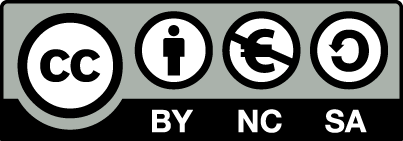 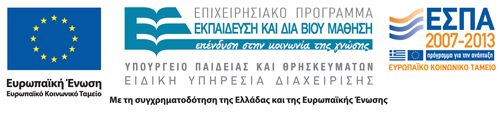 Σημειώματα
Σημείωμα Αναφοράς
Copyright Τεχνολογικό Εκπαιδευτικό Ίδρυμα Αθήνας, Αλέξανδρος Κουλούρης 2014. Αλέξανδρος Κουλούρης. «Πολιτική Πληροφόρησης. Ενότητα 8: Δικαιώματα πνευματικής ιδιοκτησίας και πολιτικές βιβλιοθηκών». Έκδοση: 1.0. Αθήνα 2014. Διαθέσιμο από τη δικτυακή διεύθυνση: ocp.teiath.gr.
Σημείωμα Αδειοδότησης
Το παρόν υλικό διατίθεται με τους όρους της άδειας χρήσης Creative Commons Αναφορά, Μη Εμπορική Χρήση Παρόμοια Διανομή 4.0 [1] ή μεταγενέστερη, Διεθνής Έκδοση.   Εξαιρούνται τα αυτοτελή έργα τρίτων π.χ. φωτογραφίες, διαγράμματα κ.λ.π., τα οποία εμπεριέχονται σε αυτό. Οι όροι χρήσης των έργων τρίτων επεξηγούνται στη διαφάνεια  «Επεξήγηση όρων χρήσης έργων τρίτων». 
Τα έργα για τα οποία έχει ζητηθεί άδεια  αναφέρονται στο «Σημείωμα  Χρήσης Έργων Τρίτων».
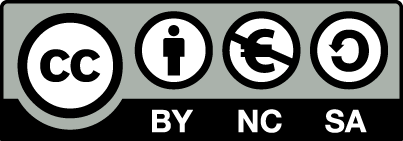 [1] http://creativecommons.org/licenses/by-nc-sa/4.0/ 
Ως Μη Εμπορική ορίζεται η χρήση:
που δεν περιλαμβάνει άμεσο ή έμμεσο οικονομικό όφελος από την χρήση του έργου, για το διανομέα του έργου και αδειοδόχο
που δεν περιλαμβάνει οικονομική συναλλαγή ως προϋπόθεση για τη χρήση ή πρόσβαση στο έργο
που δεν προσπορίζει στο διανομέα του έργου και αδειοδόχο έμμεσο οικονομικό όφελος (π.χ. διαφημίσεις) από την προβολή του έργου σε διαδικτυακό τόπο
Ο δικαιούχος μπορεί να παρέχει στον αδειοδόχο ξεχωριστή άδεια να χρησιμοποιεί το έργο για εμπορική χρήση, εφόσον αυτό του ζητηθεί.
Επεξήγηση όρων χρήσης έργων τρίτων
Δεν επιτρέπεται η επαναχρησιμοποίηση του έργου, παρά μόνο εάν ζητηθεί εκ νέου άδεια από το δημιουργό.
©
διαθέσιμο με άδεια CC-BY
Επιτρέπεται η επαναχρησιμοποίηση του έργου και η δημιουργία παραγώγων αυτού με απλή αναφορά του δημιουργού.
διαθέσιμο με άδεια CC-BY-SA
Επιτρέπεται η επαναχρησιμοποίηση του έργου με αναφορά του δημιουργού, και διάθεση του έργου ή του παράγωγου αυτού με την ίδια άδεια.
διαθέσιμο με άδεια CC-BY-ND
Επιτρέπεται η επαναχρησιμοποίηση του έργου με αναφορά του δημιουργού. 
Δεν επιτρέπεται η δημιουργία παραγώγων του έργου.
διαθέσιμο με άδεια CC-BY-NC
Επιτρέπεται η επαναχρησιμοποίηση του έργου με αναφορά του δημιουργού. 
Δεν επιτρέπεται η εμπορική χρήση του έργου.
Επιτρέπεται η επαναχρησιμοποίηση του έργου με αναφορά του δημιουργού
και διάθεση του έργου ή του παράγωγου αυτού με την ίδια άδεια.
Δεν επιτρέπεται η εμπορική χρήση του έργου.
διαθέσιμο με άδεια CC-BY-NC-SA
διαθέσιμο με άδεια CC-BY-NC-ND
Επιτρέπεται η επαναχρησιμοποίηση του έργου με αναφορά του δημιουργού.
Δεν επιτρέπεται η εμπορική χρήση του έργου και η δημιουργία παραγώγων του.
διαθέσιμο με άδεια 
CC0 Public Domain
Επιτρέπεται η επαναχρησιμοποίηση του έργου, η δημιουργία παραγώγων αυτού και η εμπορική του χρήση, χωρίς αναφορά του δημιουργού.
Επιτρέπεται η επαναχρησιμοποίηση του έργου, η δημιουργία παραγώγων αυτού και η εμπορική του χρήση, χωρίς αναφορά του δημιουργού.
διαθέσιμο ως κοινό κτήμα
χωρίς σήμανση
Συνήθως δεν επιτρέπεται η επαναχρησιμοποίηση του έργου.
57
Διατήρηση Σημειωμάτων
Οποιαδήποτε αναπαραγωγή ή διασκευή του υλικού θα πρέπει να συμπεριλαμβάνει:
το Σημείωμα Αναφοράς
το Σημείωμα Αδειοδότησης
τη δήλωση Διατήρησης Σημειωμάτων
το Σημείωμα Χρήσης Έργων Τρίτων (εφόσον υπάρχει)
μαζί με τους συνοδευόμενους υπερσυνδέσμους.
Χρηματοδότηση
Το παρόν εκπαιδευτικό υλικό έχει αναπτυχθεί στo πλαίσιo του εκπαιδευτικού έργου του διδάσκοντα.
Το έργο «Ανοικτά Ακαδημαϊκά Μαθήματα στο ΤΕΙ Αθήνας» έχει χρηματοδοτήσει μόνο την αναδιαμόρφωση του εκπαιδευτικού υλικού. 
Το έργο υλοποιείται στο πλαίσιο του Επιχειρησιακού Προγράμματος «Εκπαίδευση και Δια Βίου Μάθηση» και συγχρηματοδοτείται από την Ευρωπαϊκή Ένωση (Ευρωπαϊκό Κοινωνικό Ταμείο) και από εθνικούς πόρους.
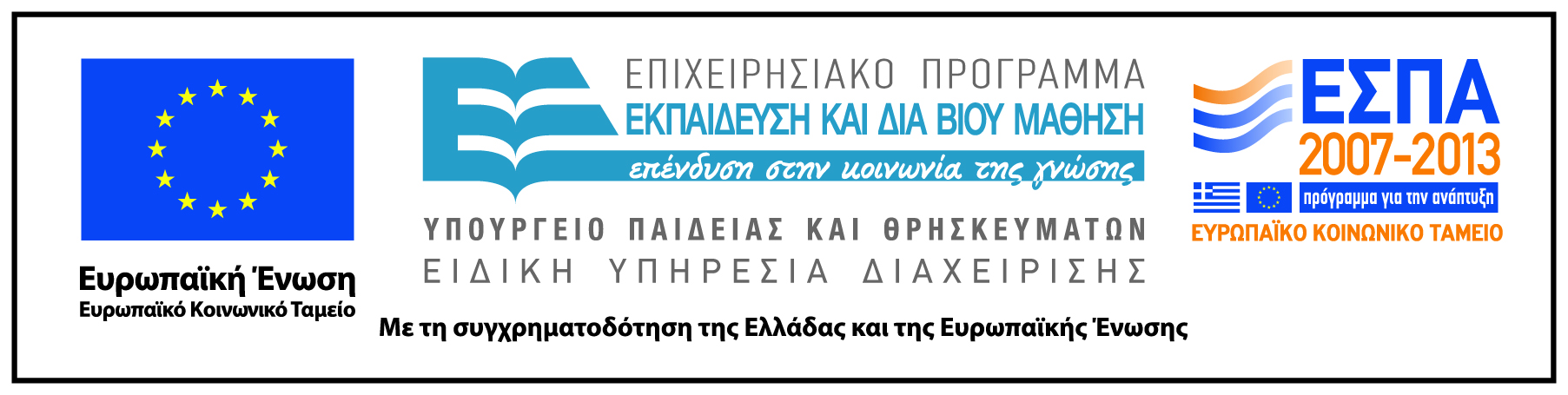